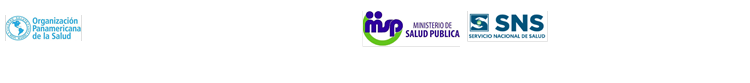 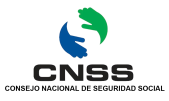 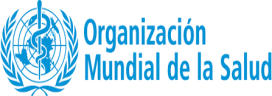 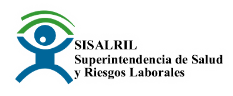 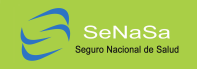 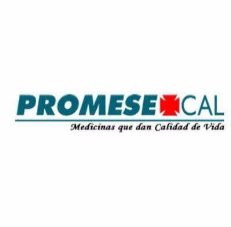 FORO NACIONAL SOBRE LA ESTRATEGIA DE ATENCIÓN PRIMARIA INTEGRAL DE SALUD
HACIA LA SALUD UNIVERSAL EN LA REPÚBLICA DOMINICANA

9, 10 y 11 de junio 2019, Punta Cana
Dr. Alberto Fiallo Billini
1
Introducción
El Ministerio de Salud Pública (MSP) de la República Dominicana ha considerado que es necesario promover la comprensión de que la relación entre la Estrategia de Atención Primaria Integral para la Salud (EAPIS) y la cobertura universal de salud deben comenzar por esclarecer que esta estrategia implica el fortalecimiento global del Sistema Nacional de Salud, lo que a su vez implica en lo particular el del Primer Nivel de Atención (PNA).

En este sentido, el MSP en su compromiso de desarrollo de la EAPIS para contribuir a garantizar el Derecho a la Salud que se inscribe en la meta fundamental de Salud Universal, ha decidido promover un trabajo de coordinación para el desarrollo de un acuerdo de carácter nacional que se constituirá en el consenso sobre los compromisos, retos y desafíos en el inicio del fortalecimiento e implementación efectiva de la EAPIS en la República Dominicana.
2
Introducción (2)
Este esfuerzo de coordinación de carácter estratégico se ha organizado con el apoyo de la Organización Panamericana de la Salud (OPS/OMS) y cuenta con la participación de expertos e invitados internacionales que compartirán sus experiencias y lecciones aprendidas en materia del abordaje de la estrategia de atención primaria. 

Este evento cuenta con la participación de las instituciones responsables de la Producción Social de la Salud en los Sistemas Nacionales de Salud y de Seguridad Social de la Republica Dominicana.
3
Antecedentes Regionales de la Iniciativa Nacional
Desde la Declaración de Alma-Ata (1978) en la cual se enmarcó la meta de “salud para todos” para el año 2000 a fin de alcanzar un nivel de salud que permitiese a todos, sin excepciones ni marginaciones, llevar una vida social y productiva en lo económico, la Región de las Américas ha sido una referencia emblemática que ha servido como guía para la transformación de los sistemas de salud, así como para priorizar los desafíos pendientes y actualizar sus estrategias en un nuevo contexto.

Una serie de estrategias e iniciativas regionales han contribuido con una producción de experiencias y abogacía trascendente que caracteriza la trayectoria de la APS en la Región. Desde los Sistemas Locales de Salud (SILOS) durante la década de los ochenta, hasta la publicación de la OPS sobre la renovación de la APS en las Américas y la de Redes Integradas de Servicios de Salud (RISS). El documento de posición de la OPS (2007) "Renovación de la atención primaria de salud en las Américas” es fruto del mandato de los Estados Miembros de la Organización Panamericana de la Salud (OPS) para el fortalecimiento de la APS, definido por la resolución CD44.R6 del Consejo Directivo en 2003. Dicho mandato culminó con la Declaración de Montevideo, un compromiso de todos los gobiernos de las Américas para renovar la APS, entendida como la base de los sistemas de salud de la Región.
4
Antecedentes regionales (2)
La evidencia ha demostrado que la APS es un componente clave para alcanzar la efectividad de los sistemas de salud y puede adaptarse a los diversos contextos sociales, culturales y económicos de los diferentes países. La OPS estableció un conjunto de líneas estratégicas esenciales para adoptar sistemas de salud basados en la APS, construidos sobre los valores de la equidad, la solidaridad y el derecho a gozar del grado máximo de salud posible. 

Ahora bien, es necesario reconocer que han ocurrido avances significativos durante las últimas décadas, con mayor cobertura en el aseguramiento y un mayor gasto público en salud y que, no obstante, en varios países de la Región de las Américas persisten y se profundizan las condiciones de inequidad en salud (entre y dentro de los países).  Esto, porque son muchos los desafíos pendientes como la erradicación de la pobreza y de la pobreza extrema, así como otros retos determinados por otros ejes estructurantes como el género, la condición étnica y racial, el curso de vida, la situación de discapacidad y el estatus migratorio entre otros.
5
Antecedentes regionales (3)
El MSP percibe con atención que aun persisten en muchos casos debilidades de los sistemas de salud para responder a las necesidades de la población, manifestándose en: distintas barreras de acceso (geográficas, culturales, económicas, etc.); con una atención predominantemente hospitalaria; servicios de salud sin recursos humanos suficientes ni formación orientada a la APS; limitada o escasa participación social; y una infraestructura inadecuada.  Esto porque las reformas han estado centradas en los servicios de atención médica y la ampliación con limitaciones de la cobertura del aseguramiento han desplazado a la salud pública y los procesos de determinación social de la salud como ejes principales de la respuesta del Estado a las necesidades en salud de la población.
6
Antecedentes regionales (4)
Otros hechos a destacar en el último lustro, que influyen en el desarrollo de esta iniciativa que nos reúne, incluye la estrategia para el Acceso Universal a la Salud y la Cobertura Universal de Salud aprobada en el 2014 por los Estados Miembros de la OPS, que surge en respuesta a los desafíos presentados previamente, y procura superar una perspectiva de cobertura universal limitada al aseguramiento explícito de la población, integrando la equidad del acceso a la salud y a los servicios de salud integrales, con calidad. 

Asimismo, ha sido de especial influencia en el desarrollo de la iniciativa, la Agenda 2030 y el alcance de los 17 Objetivos de Desarrollo Sostenible (ODS) que requieren enfoques integrados y colaborativos para abordar las causas de las inequidades en salud en la Región, asumiendo a la salud como un derecho humano en todas sus dimensiones.
7
Antecedentes regionales (5)
En el mismo orden de ideas, en el 2018, la directora de la Organización Panamericana de la Salud (OPS), Carissa F. Etienne, inició un proceso de consulta formal con los Estados Miembros de la Región de las Américas sobre el borrador de la Declaración de Astaná sobre Atención Primaria de Salud (APS). A este llamado, se obtuvieron respuestas de veinticinco países y territorios con una diversidad entre las cuáles se encontraron Estados Miembros que consideraron la Declaración como apropiada y suficiente, al mismo tiempo de requerir la continuación del reforzamiento de los conceptos  de la Declaración de Alma-Ata de 1978. 

Es así como en febrero del 2018 se conformó una Comisión de Alto Nivel (CAN) con el propósito de conducir las actividades del Foro Regional “Salud Universal en el siglo XXI: 40 años de Alma-Ata” en Quito, Ecuador y originar un informe con recomendaciones para el fortalecimiento de los sistemas de salud y el empoderamiento de las personas y comunidades para avanzar hacia la salud universal en la Región de las Américas.
8
Antecedentes regionales (6)
Así mismo, es importante recordar, que el 25 de octubre de 2018 en Astaná (Kazajstán), varios países de todo el mundo aprobaron por unanimidad la Declaración de Astaná, en la que se comprometen a fortalecer sus sistemas de atención primaria de la salud como paso esencial para lograr la cobertura sanitaria universal. 

Dicha Declaración reafirma  lo de Alma-Ata de 1978, definiendo compromisos en cuatro esferas básicas: 

Tomar decisiones políticas audaces en pro de la salud en todos los sectores; 

Establecer una atención primaria de la salud que sea sostenible; 

Empoderar a las personas y las comunidades, y 

Alinear el apoyo de las partes interesadas con las políticas, estrategias y planes nacionales.
9
Antecedentes regionales (7)
Posteriormente en abril 9 y 10 de 2019 se presenta en la Ciudad de México, el informe de la Comisión de CAN, destacándose diez recomendaciones que constituyen una guía para el desarrollo de la iniciativa que hoy nos convoca:
 
Asegurar un modelo institucional del Estado que permita cumplir con su responsabilidad ineludible de garantizar el derecho a la salud en el marco de los derechos humanos.
Desarrollar modelos de atención basados en la APS, centrados en las personas y las comunidades, considerando la diversidad humana, la interculturalidad y la etnicidad.
Generar mecanismos de participación social real, profunda, inclusiva y accesible, con perspectiva de diversidad (intercultural y funcional) para garantizar el ejercicio pleno del derecho a la salud.
Generar mecanismos de regulación y fiscalización del sector privado para alinearlo con el objetivo de garantizar el derecho a la salud.
Eliminar las barreras de acceso a la salud universal.
10
Antecedentes regionales (8)
Continuación Informe Comisión de CAN:

Abordar los procesos de determinación social a través de intervenciones intersectoriales de salud que promuevan cambios sustantivos sobre las condiciones ambientales, sociales, económicas, de vivienda e infraestructura básica de una población en un territorio.
Reposicionar la salud pública como un eje orientador de la respuesta del Estado para la transformación de los sistemas de salud.
Valorar los recursos humanos como sujetos protagonistas de la construcción y consolidación de modelos de atención basados en la APS.
Promover la utilización racional y la innovación de los recursos tecnológicos al servicio de las necesidades de salud de la población.
Desarrollar un modelo de financiamiento que asegure la suficiencia, la calidad, la equidad, la eficiencia y la sostenibilidad.
11
Antecedentes regionales (9)
Luego de la presentación de estas recomendaciones de la Comisión de CAN y con el fin de ayudar a los países de las Américas a lograr la salud universal, la Organización Panamericana de la Salud (OPS) lanzó el Pacto Regional por la Atención Primaria de la Salud para la Salud Universal: APS 30-30-30, que establece metas para eliminar las barreras de acceso a la salud y aumentar el financiamiento al primer nivel de atención para 2030:

Reducir al menos 30% las barreras que dificultan el acceso a la salud para 2030.

Destinar 30% al menos de todo el presupuesto público en salud al primer nivel de atención para 2030.
12
La Iniciativa Nacional
El Ministerio de Salud Pública (MSP) de la Republica Dominicana se ha adscrito a la declaración de Astaná de 2018 que ratifica el compromiso con la atención primaria de salud (APS), con énfasis en su integralidad, como parte de los esfuerzos por alcanzar la salud y bienestar para todos, sin dejar a nadie atrás.  El MSP, en consecuencia, asume que se requiere: una sociedad y un entorno que priorice y proteja la salud de las personas; cuidados de salud que estén disponibles y sean accesibles para todos, en todas partes; cuidados de salud de buena calidad que traten a las personas con respeto y dignidad; así como personas comprometidas con su propia salud.  

Así mismo el MSP esta dejando claro que para afrontar los desafíos mencionados de la era moderna en cuanto a salud y desarrollo, se necesita una Atención Primaria Integral para la Salud que empodere a las personas y las comunidades para que se sientan dueñas de su salud, defiendan las políticas que la promueven y la protegen, y asuman el papel de arquitectos de la salud y de los servicios sociales que contribuyen con la misma.
13
Iniciativa Nacional (2)
En consecuencia, para los fines mencionados, el MSP ha asumido el principio de que el papel de la Estrategia de Atención Primaria Integral para la Salud (EAPIS) es fundamental dentro de los esfuerzos nacionales para lograr la cobertura universal de salud, por lo que ha planteado superar, en los compromisos a asumir, confusiones conceptuales entre la Estrategia de Atención Primaria Integral para la Salud (EAPIS) y el Primer Nivel de Atención (PNA), estableciendo que el PNA debe ser considerado como un nivel de prestación de servicios, mientras que la EAPIS debe ser definida como una estrategia de transformación del Sistema Nacional de Salud para garantizar el derecho a la salud.

En este sentido, el MSP está adelantando que sus relaciones con los diferentes actores para el desarrollo de la EAPIS en República Dominicana son para fortalecer el principio de “cobertura universal de salud” junto al de “derecho a la salud”, con igualdad y calidad para todos, como principio fundamental, junto a otros esfuerzos por consolidar otros principios como: el acceso; la intersectorialidad; la responsabilidad geográfica (regionalización) y la adscripción poblacional territorial; la participación social; las tecnologías apropiadas; la educación para la salud; y la formación de talento humano para la Producción Social de la Salud con énfasis en la EAPIS.
14
Iniciativa Nacional (3)
Por lo tanto, el MSP propone y está formalizando en este evento un acuerdo para un compromiso inclusivo de actividades integradas y coordinadas orientadas hacia un futuro nacional de salud para todas y todos, al mismo tiempo de que propone acciones claras y evaluables para lograr el progreso de los fines buscados, valorizando el rol decisivo de las instituciones del Sector Salud, del Sistema Dominicano de Seguridad Social y de la Administración del Estado en general, con activo empoderamiento, participación y contraloría sociales.   

En el mismo orden de ideas anteriores, este acuerdo a suscribir resalta el Derecho a la Salud, la equidad, la cobertura universal y la solidaridad como valores que permean la EAPIS como estrategia, la cual puede constituirse en un eje vertebrador, un eje transversal, del nuevo Plan Nacional Decenal de Salud (PLANDES) que facilitara otras acometidas y actuaciones para hacer frente a  nuevos desafíos como la migración, la contaminación, el cambio climático, la seguridad y la violencia, así como a las barreras de acceso de diferentes tipos, como las geográficas, económicas, socioculturales, institucionales, o de  inequidades étnicas o de género.
15
Iniciativa Nacional (4)
Por lo mencionado anteriormente, las citadas herramientas y espacios a seleccionar por todos los actores involucrados en esta iniciativa deberán ser adecuados a las características y necesidades de cada tipo de población (intervenciones por bases poblacionales), haciendo especial énfasis en los grupos en situación de vulnerabilidad, así como fortaleciendo los conceptos de integralidad, integración, calidad, prevención y promoción para enfrentar desafíos como la fragmentación y segmentación del Sistema Nacional de Salud, además de la creciente medicalización de este, los cuales generan barreras de acceso.

Para finalizar, el MSP, con el apoyo de OPS/OMS y de otras agencias de cooperación y/o desarrollo, de formular los compromisos y acciones estratégicas relativas al desarrollo de la Estrategia de Atención Primaria Integral para la Salud (EAPIS) en la Republica Dominicana, que se plasmarán posteriormente en la planificación operativa y la programación financiera de las instituciones sectoriales participantes en el ámbito y esfuerzo sistémico del Plan Nacional Decenal de Salud (PLANDES) que se formula en la actualidad.
16
Objetivo General de la Iniciativa
La presente iniciativa del Ministerio de Salud Pública (MSP) tiene por objetivo iniciar un análisis compartido por todos los actores del Sector Salud y del Sistema Dominicano de Seguridad Social (SDSS) sobre los avances, obstáculos, retos y desafíos para el desarrollo de la Estrategia de Atención Primaria Integral para la Salud (EAPIS) en la Republica Dominicana, así como de acordar el inicio de un plan estratégico para su implementación que sea un eje vertebrador, un eje transversal, de los cursos estratégicos del nuevo Plan Nacional Decenal de Salud (PLANDES).
17
Objetivos Específicos de la Iniciativa
1. Realizar un análisis crítico nacional y de los países invitados sobre los principales avances, obstáculos, retos y desafíos en el desarrollo de una Estrategia de Atención Primaria para la Salud que en gran parte de los casos ha presentado importantes dificultades y debilidades de integralidad.  

2. Consolidación de un escenario técnico que permita compartir las mejores experiencias de los países invitados y su contribución en lo relacionado con las falencias en la APS desde la perspectiva de los bloques temáticos a presentar.
18
Objetivos Específicos (2)
3. Involucrar a todos los actores claves (públicos gubernamentales y no gubernamentales, así como privados) en la discusión sobre el desarrollo de la estrategia de AEPIS.

4. Iniciar el despliegue de actividades participativas de información y comunicación dirigidas a la sociedad en general en el transcurso de la actividad a desarrollar y las subsiguientes derivadas de la misma.

5. Generar insumos y propuestas para avanzar en el desarrollo de una ruta crítica para el fortalecimiento de la EAPIS en la República Dominicana como eje vertebrador, eje transversal, del nuevo Plan Nacional Decenal de Salud.
19
Bloques Temáticos del Foro para el Análisis de Avances, Retos y Desafíos
Rectoría, gobernanza e intersectorialidad.
Funciones Esenciales de Salud Pública en el marco de la Salud Universal.
Modelos exitosos de diálogo social, participación e intersectorialidad.

Expansión del acceso, modelo de atención, RISS y recursos humanos.
Servicios de salud integrales, de calidad, universales y de ampliación progresiva.
Modelos centrados en las personas, familias y comunidades.
Modelos retributivos para el recurso humano en salud en APS.
Sistemas de información y su contribución a la estrategia de APS.

Financiamiento.
Modelo de mancomunación de fondos. 
Modalidades de compra estratégica y mecanismos de pago eficientes a prestadores.
Panorama regional sobre modelos de financiamiento y experiencias sobre el conjunto de plan de beneficios.
20
Muchas Gracias
21